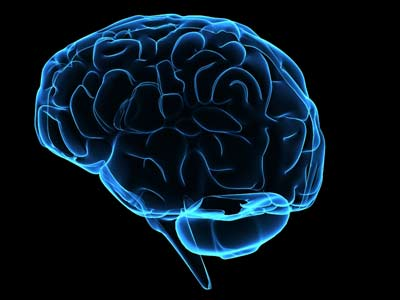 Brain Awareness Week
With 
Ms. Cate&Ms. Tessa
[Speaker Notes: Things needed for this presentation:
Lab coats
Disposable gown, gloves, mask, hair net,
LOTS of pipe cleaners]
What is a scientist?
What do they look like?
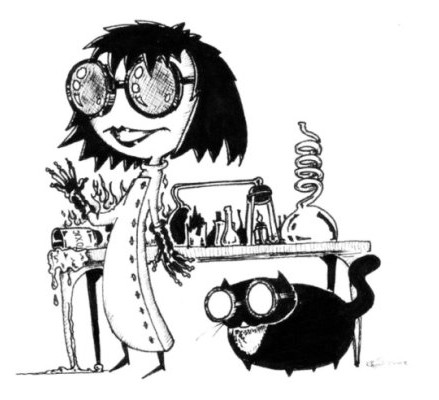 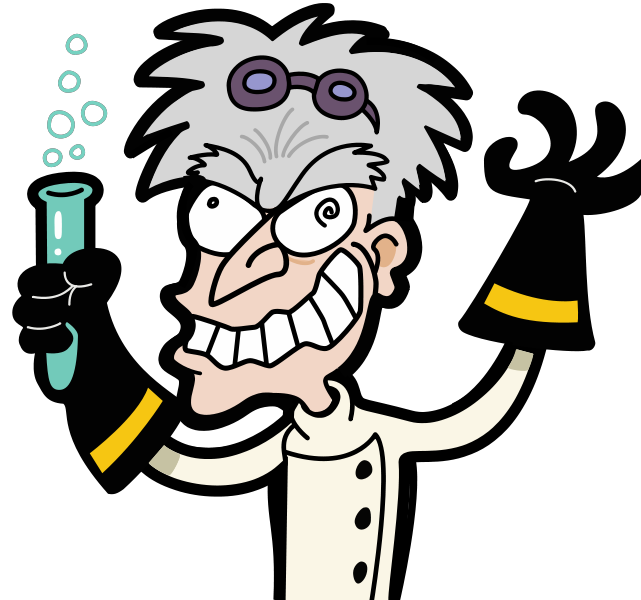 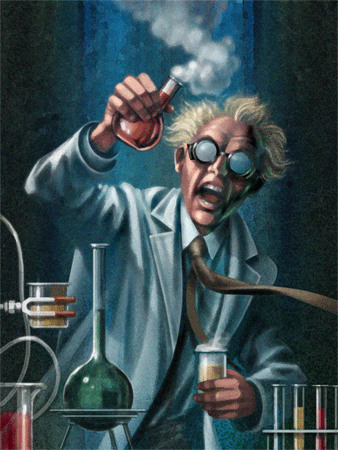 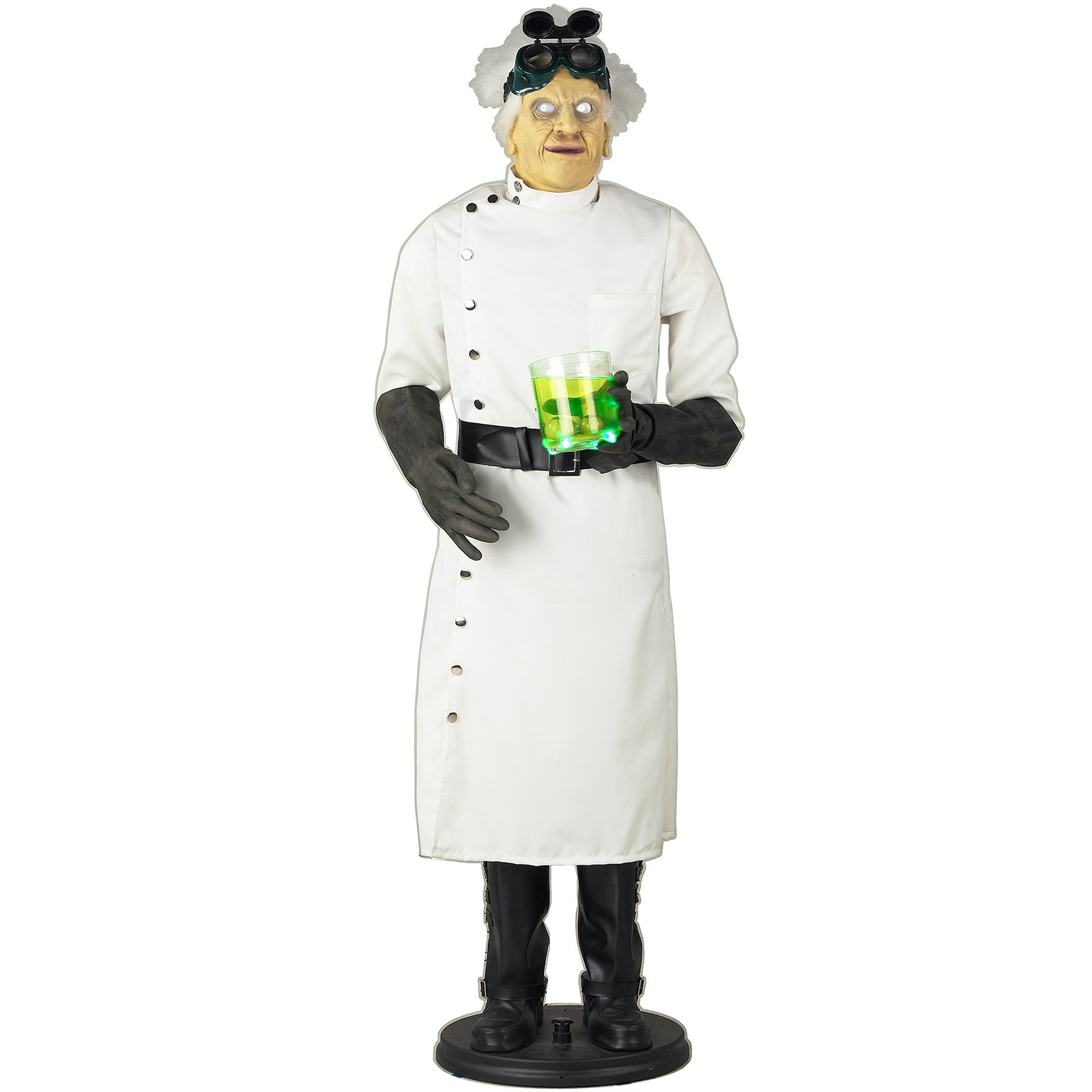 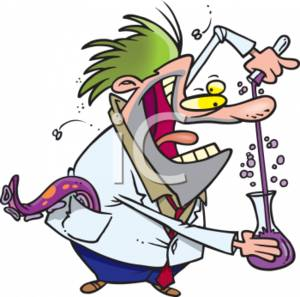 Who wants to dress up like a neuroscientist?
What is a Neuroscientist?
[Speaker Notes: BRAIN GUESSING GAME!]
Neuroscientists
study the brain!
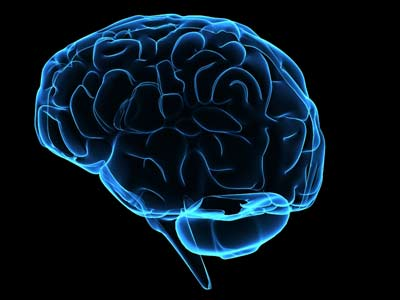 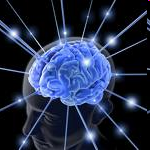 [Speaker Notes: I use this slide to show them how nerves travel throughout our whole body. Here I ask them how does information get from our finger tips to our brain, especially if we can’t use our eyes.]
Different parts of the brain have different jobs.
Our brain controls every part of our body—from the head to the toes.
Every part of the body sends information to the brain.
The fibers shown here are just some of the connections of the brain.
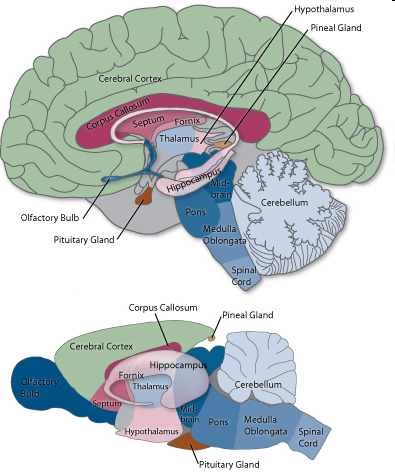 H
U
M
A
N

 vs

R
A
T
[Speaker Notes: Different parts of the brain control different things]
1
2
3
4
5
6
7
8
Scientists have studied the brains of many species. Studying the brains of other animals helps us understand our own brains.
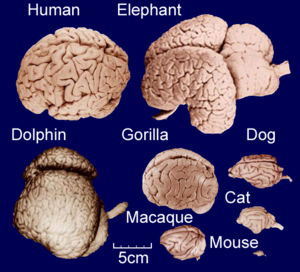 2
3
4
5
6
7
8
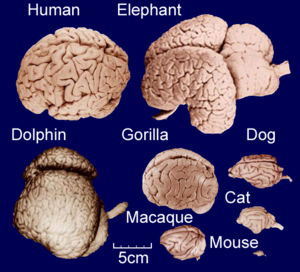 3
4
5
6
7
8
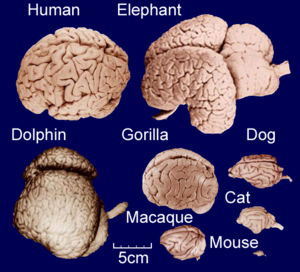 4
5
6
7
8
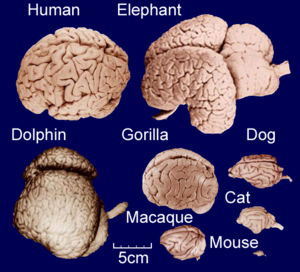 5
6
7
8
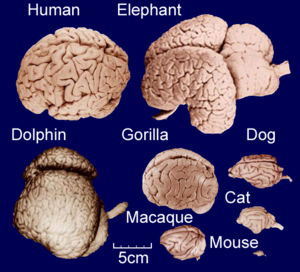 6
7
8
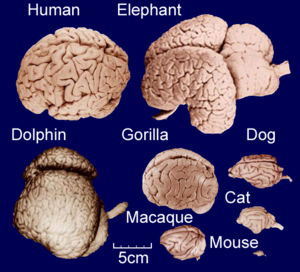 7
8
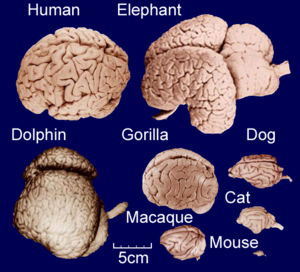 8
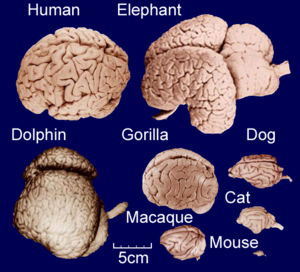 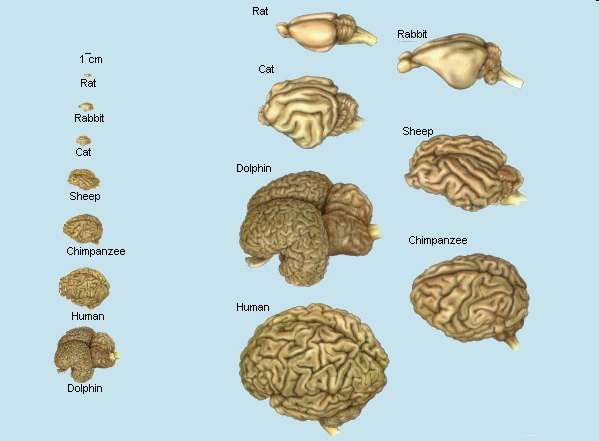 How can we learn about brains?
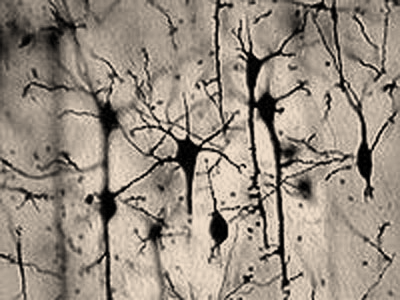 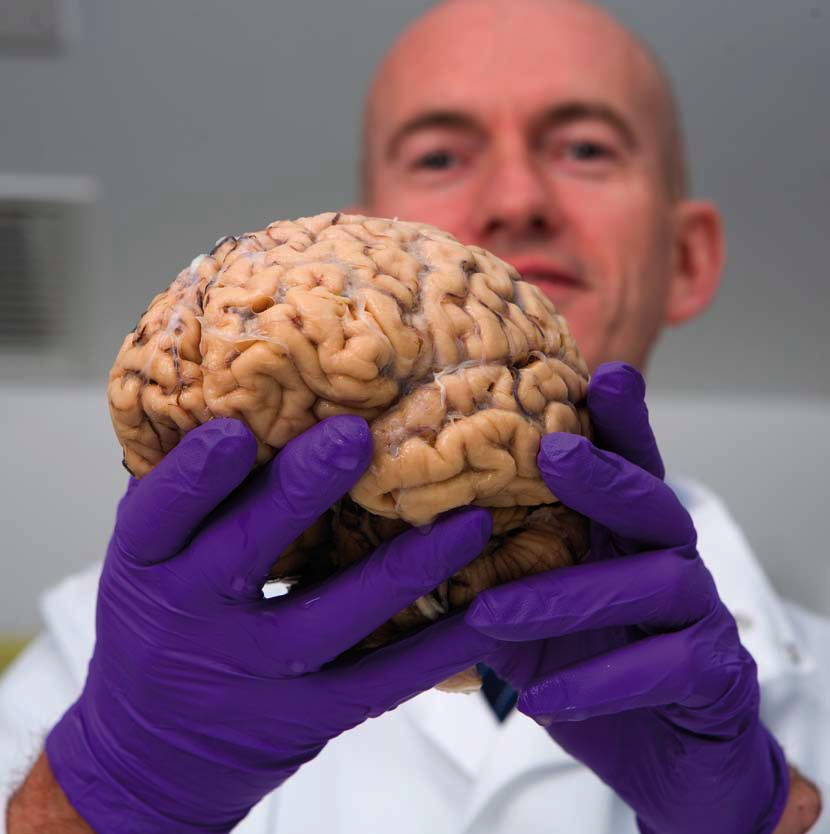 Looking at them
-outside

-inside
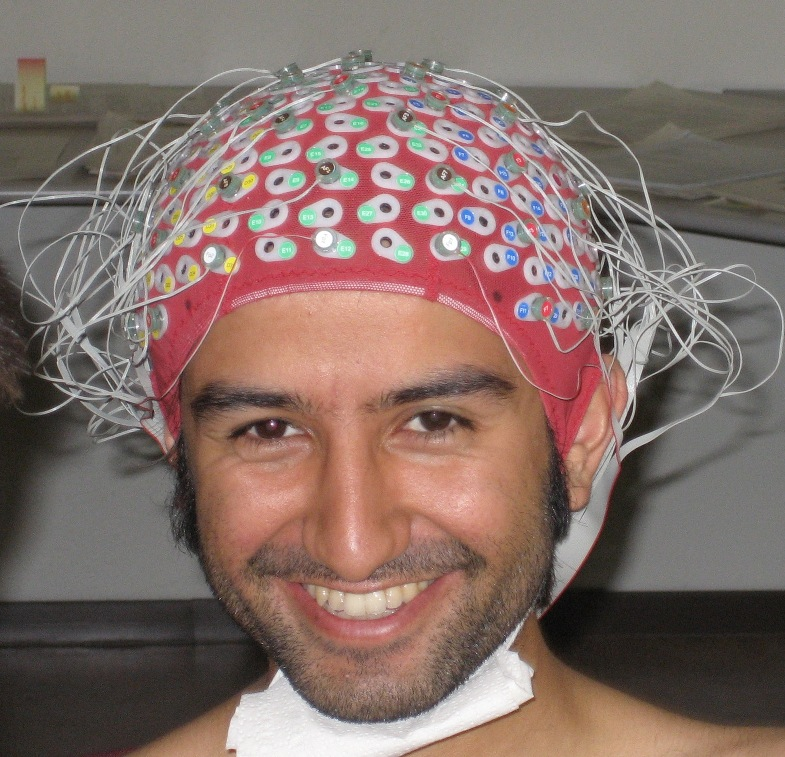 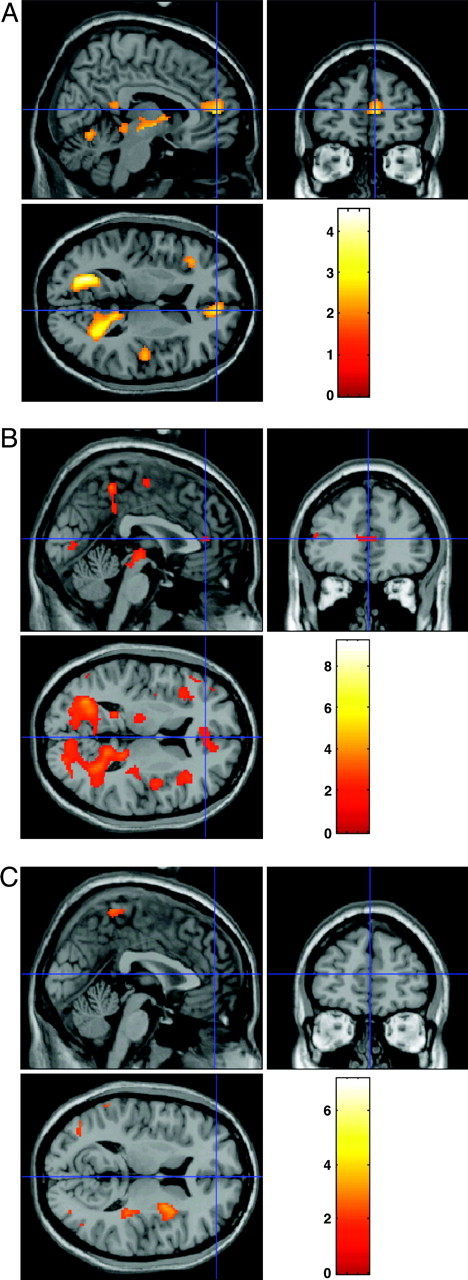 Learning about brain activity
[Speaker Notes: More examples and nice to show size comparison
What do you notice that’s different about these brains? Texture? Size? Back of the brain/location of cerebellum?

What would a Tiger brain look like? Why?
How about a goldfish? Whale? Bird? Kangaroo? Giraffe? Bear? Turtle?]
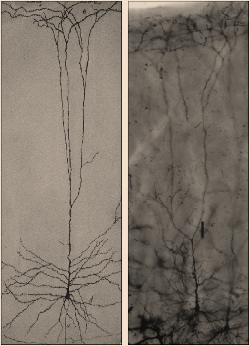 Inside the brain are tiny building blocks called NEURONS!
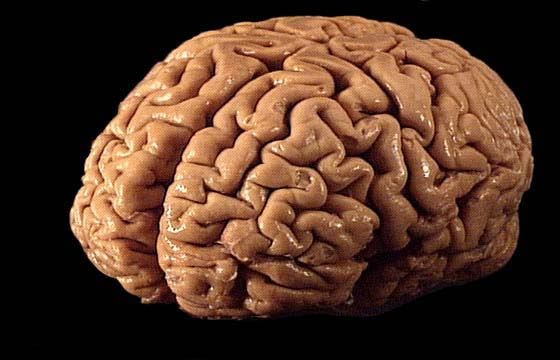 The brain’s building blocks (neurons) connect 
and send messages to each other.
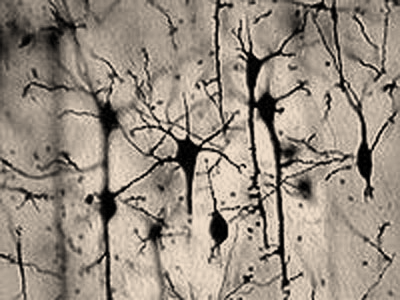 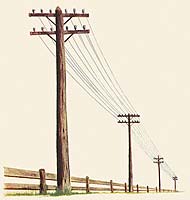 These neurons act like telephone lines passing messages from one area of the brain to another.
[Speaker Notes: Encourage class discussion here. I also remind them that they are all scientists themselves. Explain to them that if they ever figured out (studied) how to fix one of their toys for example they were a scientist and go into detail.]
Our brains send a lot of messages!
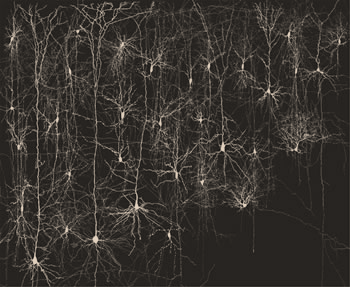 enter
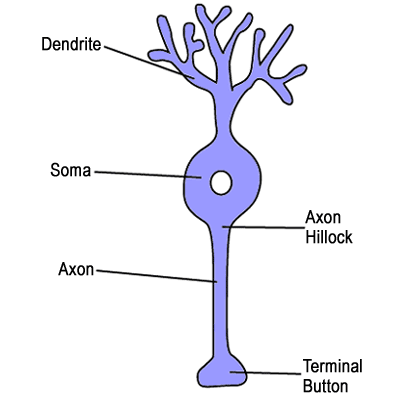 Messages from other neurons are collected here
NEURONS
Messages are 
read here
Nucleus
Messages are sent to other neurons through here
exit
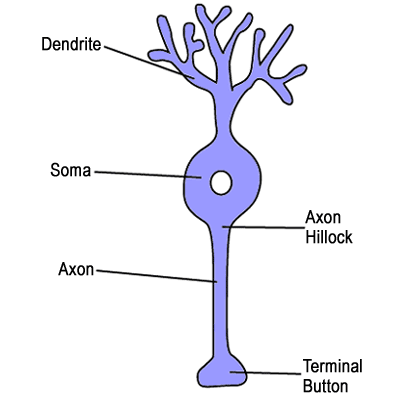 IN
Let’s make our own NEURONS!
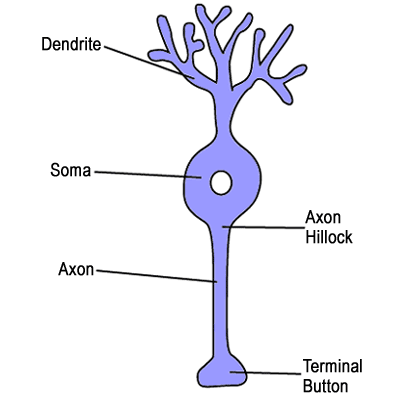 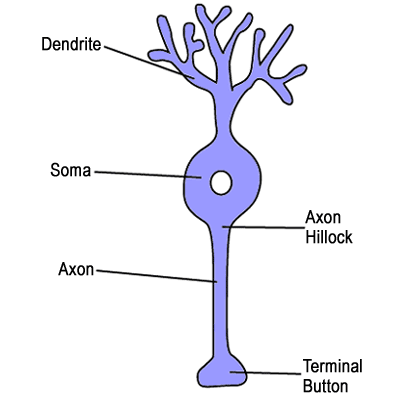 Collects messages
Reads messages
Nucleus
Sends Messages
OUT
Thank you!
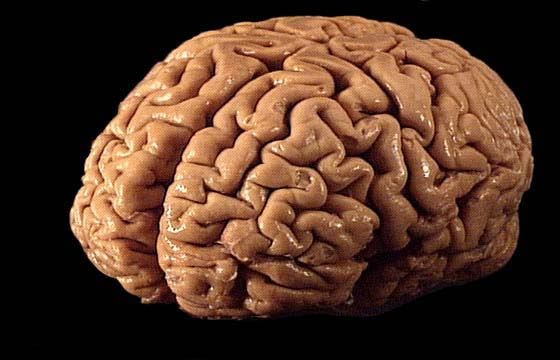